LĨNH VỰC PHÁT TRIỂN NGÔN NGỮ
TRUYỆN : ĐÔI BẠN NHỎ
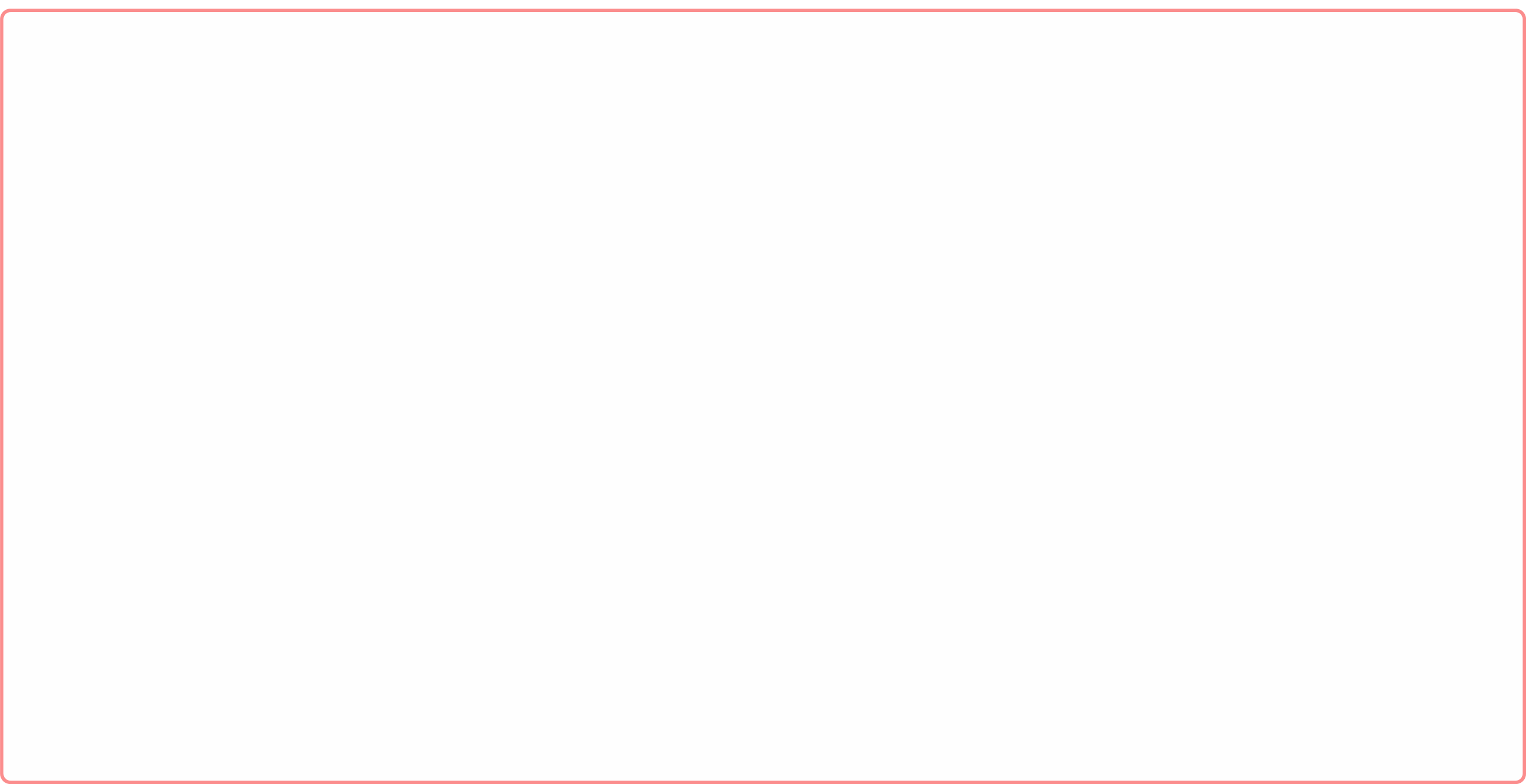 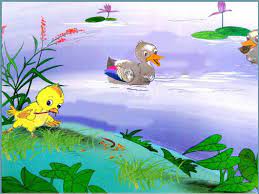 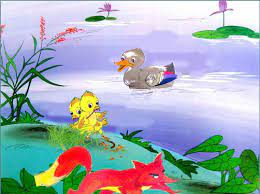 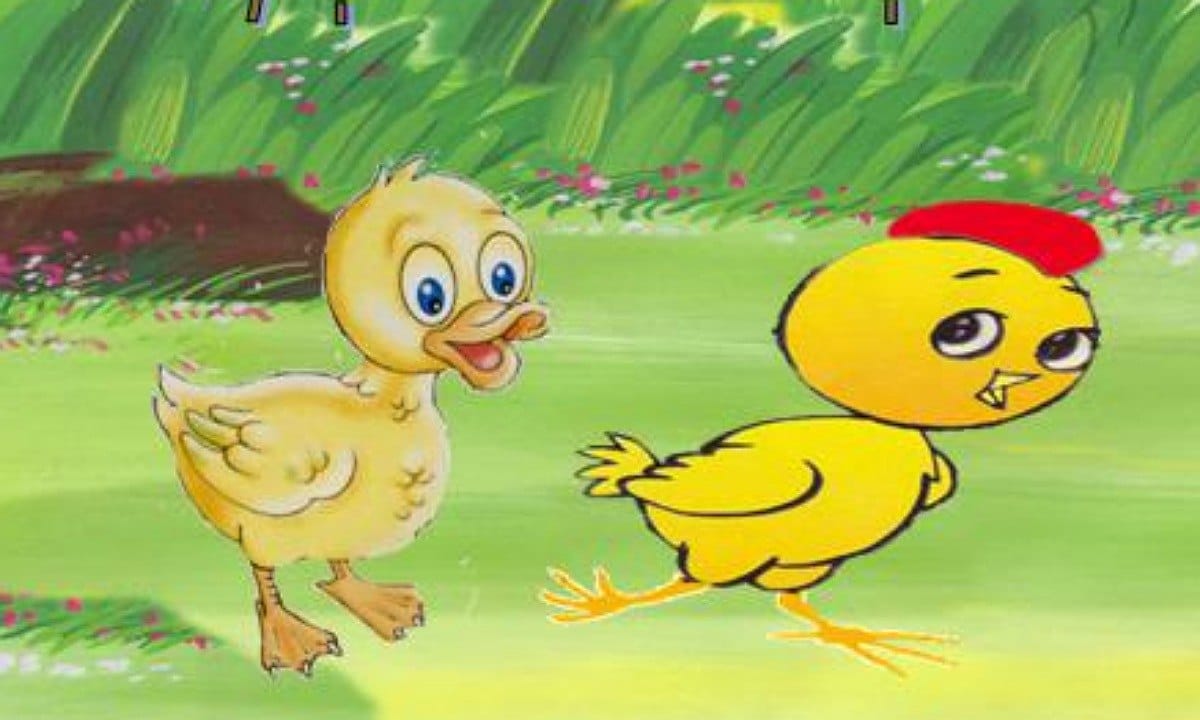 WEEK 1
WEEK 3
WEEK 4
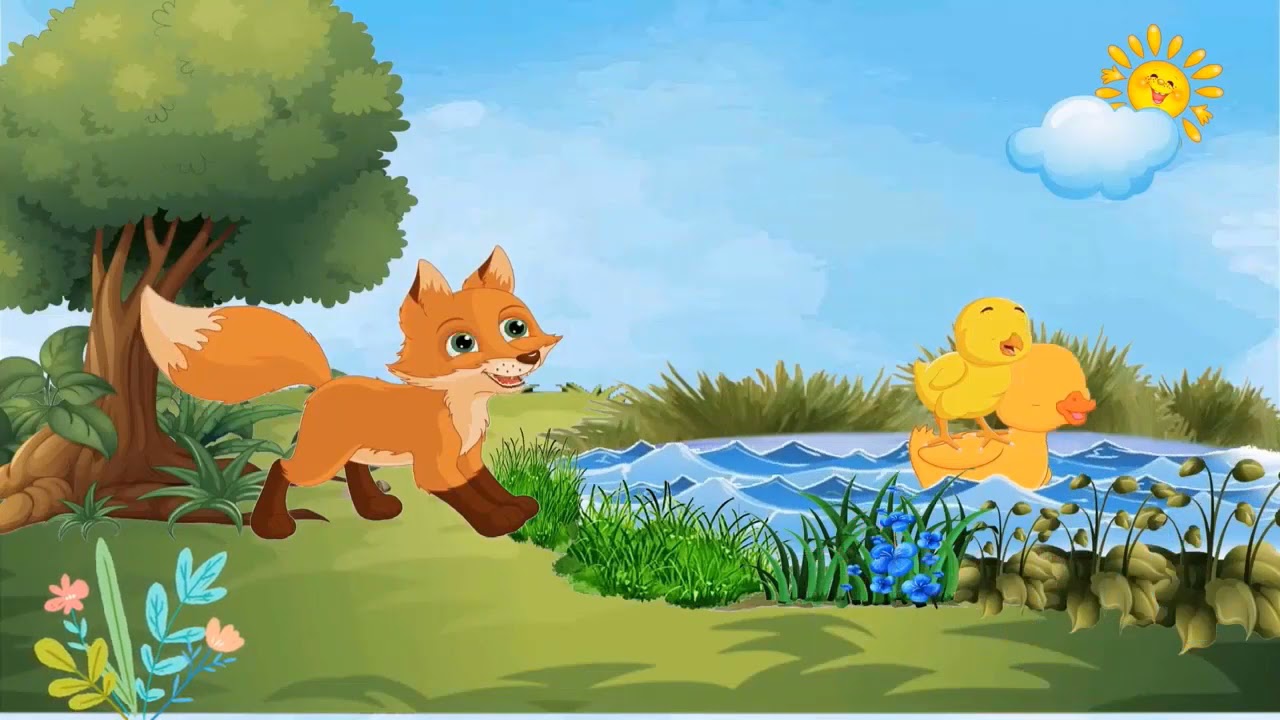 Fauget Group